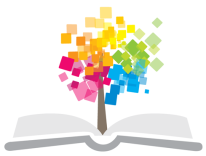 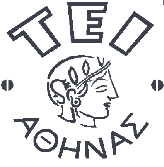 Ανοικτά Ακαδημαϊκά Μαθήματα στο ΤΕΙ Αθήνας
Κοινωνική Εργασία με Παιδιά και Εφήβους
Ενότητα 11: Παιδική κακοποίηση
Χάρης Ασημόπουλος, Ph.D., Επίκουρος Καθηγητής
Τμήμα Κοινωνικής Εργασίας
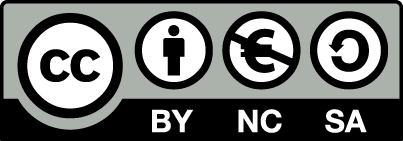 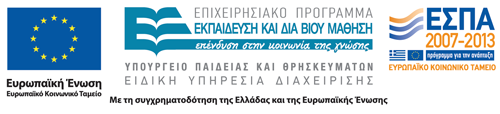 Παιδική κακοποίηση
1
Η παιδική κακοποίηση αναγνωρίστηκε για πρώτη φορά στις αρχές της δεκαετίας του ’60 από τον Αμερικανό γιατρό C. Kempe ως «σύνδρομο κακοποιημένου παιδιού». 
Στη συνέχεια πολύ  γρήγορα το πρόβλημα απασχόλησε όλες τις δυτικές χώρες. 
Άρχισαν να αναπτύσσονται προσπάθειες συστηματικής μελέτης της παιδικής κακοποίησης, δημιουργίας νομοθεσίας και διάφορα προγράμματα πρόληψης, θεραπείας και αποκατάστασης.
Ορισμός
2
Ως παιδική κακοποίηση ορίζεται: 
«η χρησιμοποίηση βίας  ή άλλων ηθελημένων, όχι τυχαίων πράξεων, εις βάρος παιδιών (έως 18 ετών) από γονείς ή άλλα πρόσωπα, η οποία προκαλεί πόνο, τραυματισμό ή μόνιμη βλάβη, στη σωματική και κάθε άλλη λειτουργία και ανάπτυξη του παιδιού».
Επιδημιολογικά δεδομένα
3
Το 67% των περιπτώσεων παιδικής κακοποίησης αφορά σε παιδιά κάτω του ενός έτους και το 80%  σε παιδιά κάτω των τριών ετών. 
Η θνησιμότητα είναι υψηλότερη σε παιδιά μικρής ηλικίας.
Η πιθανότητα να κακοποιηθεί εκ νέου το παιδί φτάνει στο 60% αν δεν μεσολαβήσει θεραπευτική παρέμβαση των γονέων.
Διεθνώς υπολογίζεται ότι 1 στα 200 έως 1000 παιδιά παραπέμπεται σε υπηρεσία υγείας ή παιδικής προστασίας εξαιτίας κακοποίησης.
Έκταση του προβλήματος διεθνώς
4
2002: Παγκοσμίως, οι θάνατοι των παιδιών από ανθρωποκτονία υπολογίσθηκαν σε 31.000 περιστατικά.
Πολλές μελέτες με διεθνή αντιπροσώπευση δείχνουν ότι το 20% των γυναικών και το 10% των ανδρών αναφέρουν ότι κακοποιήθηκαν στην παιδική τους ηλικία.
Στην Αγγλία και στην Ιταλία οι περιπτώσεις κακοποίησης παιδιών υπολογίζονται ετησίως σε 16.000, ενώ στην Δανία, την Σουηδία και την Φιλανδία σε 4-5.000 περιπτώσεις.
Έκταση του προβλήματος στην Ελλάδα
5
Το 0,6% των παιδιών στο Νοσοκομείο Παίδων «Αγία Σοφία» νοσηλεύονται με την ένδειξη κακοποίησης ή παραμέλησης. 
Το 68% περίπου των κρανιοεγκεφαλικών τραυμάτων σε παιδιά κάτω των 2 ετών οφείλονται σε κακοποίηση από τους γονείς.
Μελέτη του Ινστιτούτου Υγείας του Παιδιού υπολόγισε το1993 τις περιπτώσεις παιδικής κακοποίησης σε 4.000. Από αυτά τα παιδιά:
100 πέθαναν, και
100 έμειναν ανάπηρα.
Αιτιολογία του προβλήματος
6
Η αιτιολογία της κακοποίησης του παιδιού από τους γονείς είναι σύνθετη και πολυπαραγοντική. 
Είναι το αποτέλεσμα της αλληλεπίδρασης πολλών  και διαφορετικών παραγόντων που ειδικότερα σχετίζονται με:
τα χαρακτηριστικά των γονέων, 
τα χαρακτηριστικά του παιδιού, 
τη λειτουργικότητα της οικογένειας, και
κοινωνικοοικονομικούς παράγοντες.
Τα χαρακτηριστικά των γονέων που κακοποιούν 1/2
7
Χαμηλή αυτοεκτίμηση σε συνδυασμό με ανεπάρκειες που αισθάνονται ως προς τον μητρικό ή πατρικό ρόλο.
Ψυχοπαθολογία που αφορά σε άγχος, συναισθηματικές δυσκολίες - κατάθλιψη, διαταραχή προσωπικότητας, κατάχρηση ουσιών, χαμηλή νοημοσύνη.
Ανεπαρκείς δεξιότητες επίλυσης προβλημάτων με αδυναμία διαχείρισης του άγχους και έλεγχου των παρορμήσεων (κυρίως τις επιθετικές ).
Τα χαρακτηριστικά των γονέων που κακοποιούν 2/2
8
Ελλιπείς γνώσεις της φυσιολογικής ανάπτυξης του παιδιού σε συνδυασμό με υπερβολικές προσδοκίες από το παιδί.
 Έντονες (ναρκισσιστικές) ανάγκες για εξάρτηση και φροντίδα τις οποίες τείνουν να καλύπτουν χρησιμοποιώντας τα παιδιά τους ως πηγή φροντίδας και προσοχής («γονεοποιημένο παιδί»).
Παρουσία διαγενεακών παραγόντων κακοποίησης. Έχουν υπάρξει θύματα παιδικής κακοποίησης ή μάρτυρες βίας μέσα στις δικές τους οικογένειες.
Τα χαρακτηριστικά του παιδιού που κακοποιείται
9
Προωρότητα.
Πρώιμος αποχωρισμός από την μητέρα (π.χ. εισαγωγή σε ΜΕΘ).
Γέννηση εκτός γάμου.
Νευροαναπτυξιακή ανωριμότητα, χρόνια νόσος.
«Δύσκολο παιδί»  (ευερέθιστα, διαρκές κλάμα, απαιτητικά ως προς την προσοχή και την φροντίδα, με δυσκολίες ύπνου και τροφής).
Προβλήματα συμπεριφοράς (υπερκινητικότητα, αντιδραστική ενεντιωματική συμπεριφορά, κρίσεις θυμού και πείσματος).
Τα χαρακτηριστικά της οικογένειας
10
Η σύνθεση της οικογένειας και οι ενδοοικογενειακές σχέσεις συνδέονται με την παιδική κακοποίηση. Είναι συχνότερη σε οικογένειες:
Μονογονεϊκές, πολυμελείς ή χαοτικές,
με μητέρα κακοποιημένη ή πολύ νεαρής ηλικίας,
δίχως υποστήριξη από την ευρύτερη οικογένεια  ή κοινωνικά απομονωμένη,
με ενδοοικογενειακές σχέσεις  συγκρούσεων, βίας και θυμού, φόβου και άγχους,
ή που χαρακτηρίζονται από ψυχρότητα, αδιαφορία, έλλειψη αγάπης και ενδιαφέροντος.
Κοινωνικοοικονομικοί παράγοντες παιδικής κακοποίησης
11
Η σημασία των κοινωνικοοικονομικών παραγόντων αναγνωρίζεται. Είναι γεγονός ότι η παιδική κακοποίηση εκδηλώνεται πιο συχνά σε οικογένειες: 
με οικονομικές δυσκολίες (π.χ. ανεργία, στέρηση υλικών αγαθών),
με περιορισμένες κοινωνικές παροχές,
με  περιορισμένες πηγές υποστήριξης, και 
κοινωνικά απομονωμένες.
Είναι παράγοντες που αυξάνουν και επιτείνουν το στρες και μειώνουν τις ανοχές και αντοχές των γονέων.
Κοινωνικές στάσεις και παιδική κακοποίηση
12
Οι κυρίαρχες κοινωνικές στάσεις είναι δυνατόν να λειτουργούν διευκολυντικά ή αποτρεπτικά ως προς την παιδική κακοποίηση. 
Η αποδοχή της σωματικής τιμωρίας στα παιδιά ως μέσο πειθαρχίας διευκολύνει την εμφάνιση ακραίας βίας. 
Οι αντιλήψεις περί της «μη παρέμβασης στα ενδο-οικογενειακά ζητήματα των άλλων» υποστηρίζουν την απόκρυψη της κακοποίησης και δεν ενισχύουν παρεμβάσεις προστασίας ενός κακοποιημένου παιδιού μίας γνωστής ή γειτονικής οικογένειας.
Η ψυχοδυναμική της παιδικής κακοποίησης
13
Οι γονείς προβάλουν στο παιδί αρνητικά τους χαρακτηριστικά. Ειδικότερα:
ο γονιός αναβιώνει παθητικά με το παιδί  την απόρριψη και ταπείνωση από τον δικό του γονιό,
η ενοχή και η μείωση της αυτοεκτίμησής του από αυτό αποδιοργανώνουν της ναρκισιστική του ψυχική ισορροπία,
η κακή εικόνα εαυτού δεν συγκρατείται από το γονιό, μετατίθεται στο παιδί με τους μηχανισμούς άμυνας της προβολής και της εξωτερίκευσης, και
έτσι ταυτίζεται με τον δικό του «κακό» γονιό.
Οι ψυχοκοινωνικές επιπτώσεις της κακοποίησης στο παιδί 1/3
14
Οι επιπτώσεις της κακοποίησης, εκτός του κίνδυνου θανάτου ή σωματικής βλάβης, είναι πολλές και σοβαρές για την ψυχική υγεία του παιδιού.
Οι επιπτώσεις εξαρτώνται από:
τη συχνότητα και σοβαρότητα  της κακοποίησης,
τις συνθήκες στις οποίες συμβαίνει,
τη χρονική διάρκεια της κακοποίησης,
το δράστη και τη σχέση του με το παιδί,
το στάδιο ανάπτυξης του παιδιού, και
τις σχέσεις εμπιστοσύνης του παιδιού με άλλους σημαντικούς ενήλικες.
Οι ψυχοκοινωνικές επιπτώσεις της κακοποίησης στο παιδί 2/3
15
Το κακοποιημένο παιδί είναι δυνατόν να εκδηλώσει ψυχικές διαταραχές, προβλήματα συμπεριφοράς και προβλήματα κοινωνικής ανάπτυξης. 
Ειδικότερα, το παιδί είναι δυνατόν να παρουσιάσει και να εκδηλώνει:
επιφυλακτικότητα προς τους άλλους (σήκωμα χεριού σε απότομες κινήσεις και άγγιγμα),  
έκφραση «του παγωμένου βλέμματος»,
το σύνδρομο «ψυχοκοινωνικού νανισμού»,
χαμηλή αυτοεκτίμηση και προσδοκίες, με διαρκές αίσθημα αμφιβολίας και ενοχής,
Οι ψυχοκοινωνικές επιπτώσεις της κακοποίησης στο παιδί 3/3
16
προβλήματα στις σχέσεις με συνομήλικους (απόσταση ή επιθετικότητα),
προβλήματα συμπεριφοράς στο σχολείο (διαταρακτικότητα) και στο σπίτι,
έλλειψη πρωτοβουλίας και εξάρτηση,
απόσυρση και κατάθλιψη, 
υπερκινητικότητα, μετατραυματική αγχώδη διαταραχή, αυτοτραυματική συμπεριφορά,
ψυχωσικές αντιδράσεις (σε ορισμένες περιπτώσεις),
ελλιπή συμβολική ικανότητα, και
«ψευδοωριμότητα» και κοινωνική ανωριμότητα.
Αντιμετώπιση: Πρωτογενής πρόληψη
17
Ανάπτυξη κοινωνικής πολιτικής για βελτίωση των συνθηκών οικονομικά αδύναμων οικογενειών (π.χ. μείωση ανεργίας, οικονομική ενίσχυση, βρεφονηπιακοί σταθμοί, κοινοτική συμβουλευτική).
Προγράμματα οικογενειακού προγραμματισμού.
Προγράμματα ευαισθητοποίησης και αλλαγής κοινωνικών στάσεων (π.χ. σωματική τιμωρία).
Προγράμματα πρόληψης για έγκυες, νεογνά, ενίσχυσης δεσμού μητέρας – βρέφους.
Ψυχοεκπαιδευτικά προγράμματα προαγωγής ψυχικής υγείας και ανάπτυξης γονεϊκών ικανοτήτων.
Αντιμετώπιση: Δευτερογενής πρόληψη
18
Έγκαιρος εντοπισμός εγκύων που ανήκουν σε ομάδες υψηλού κινδύνου με παρακολούθηση για ορισμένο χρονικό διάστημα των νεογνών.
Αναγνώριση οικογενειών «υψηλού κινδύνου».
Παραπομπή σε προγράμματα ψυχολογικής  και κοινωνικής υποστήριξης.
Ψυχοεκπαιδευτικά προγράμματα προαγωγής ψυχικής υγείας και ανάπτυξης των γονεϊκών ικανοτήτων για γονείς υψηλού κινδύνου.
Αντιμετώπιση: Τριτογενής πρόληψη
19
Ψυχοδιαγνωστική εκτίμηση του παιδιού που κακοποιήθηκε και της οικογένειάς του από διεπιστημονική ομάδα ψυχικής υγείας παιδιών.
Απομάκρυνση του παιδιού στην αρχική φάση από τους γονείς με προσωρινή αφαίρεση επιμέλειας.
Ασφαλής φιλοξενία του παιδιού σε ανάδοχες οικογένειες ή ξενώνες.
Υποστήριξη της οικογένειας με βελτίωση συνθηκών  και θεραπευτική αντιμετώπιση γονέων.
Ψυχοθεραπευτική αντιμετώπιση παιδιού.
 Έγκαιρη επίλυση υποθέσεων από τα δικαστήρια.
Σύνταξη έκθεσης κοινωνικής έρευνας σε περίπτωση παιδικής κακοποίησης
20
Σε μία υπόθεση παιδικής κακοποίησης ο κοινωνικός λειτουργός που καλείται να εκτιμήσει και να συντάξει έκθεση χρειάζεται να διερευνήσει:
τη γονική ικανότητα/επάρκεια/επικινδυνότητα,
 την επιθυμία του γονέα,
την ποιότητα δεσμού με το παιδί,
την συνέχεια στην φροντίδα και τις συνθήκες διαβίωσης,
την οικογενειακή λειτουργικότητα,
το δίκτυο κοινωνικής υποστήριξης, και την επιθυμία του παιδιού.
Η αξιολόγηση της λειτουργικότητας της οικογένειας από τον κοινωνικό λειτουργό
21
Οι διαστάσεις οικογενειακής συναλλαγής που διερευνώνται από το κοινωνικό λειτουργό για την αξιολόγηση οικογενειακής λειτουργικότητας είναι:
το συναισθηματικό κλίμα,
η επικοινωνία,
τα όρια,
οι συμμαχίες,
η σταθερότητα και προσαρμοστικότητα,
η οικογενειακή επάρκεια (αποφάσεις, διαχείριση,),
οι σχέσεις με το εξωτερικό περιβάλλον.
Η αντιμετώπιση του προβλήματος στην Ελλάδα 1/2
22
Ακόμα δεν έχουν αναπτυχθεί στο σύστημα εξειδικευμένες δομές αντιμετώπισης του προβλήματος της παιδικής κακοποίησης, όπως: θεραπευτικά κέντρα και μονάδες θεραπευτικής φιλοξενίας. 
Συνήθως, μετά από την πρώτη διαγνωστική εκτίμηση και την αντιμετώπιση που παρέχεται στα νοσοκομεία παίδων, εμπλέκονται η εισαγγελία ανηλίκων και οι υπηρεσίες κοινωνικής προστασίας. 
Αφαιρείται η επιμέλεια από τους γονείς και τα παιδιά παραπέμπονται για φιλοξενία και φροντίδα σε ιδρύματα της κοινωνικής πρόνοιας.
Η αντιμετώπιση του προβλήματος στην Ελλάδα 2/2
23
Οι ψυχοθεραπευτικές ανάγκες του κακοποιημένου παιδιού, γονέων και της οικογένειάς του καλύπτονται πλημμελώς. 
Επίσης, παρατηρούνται προβλήματα συνεργασίας μεταξύ των εμπλεκομένων υπηρεσιών που ασχολούνται με διαφορετικά θέματα (δικαιοσύνη, αστυνομία, υπηρεσίες παιδικής προστασίας, ψυχιατρικές υπηρεσίες ενηλίκων κ.ά.). 
Με τον τρόπο αυτό το πρόβλημα αντιμετωπίζεται περισσότερο σε επίπεδο προνοιακών και νομικών διευθετήσεων παρά σε επίπεδο θεραπευτικής αντιμετώπισης και παρακολούθησης.
Τέλος Ενότητας
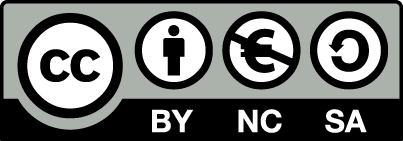 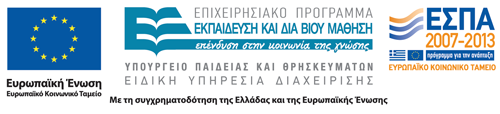 Σημειώματα
Σημείωμα Αναφοράς
Copyright Τεχνολογικό Εκπαιδευτικό Ίδρυμα Αθήνας, Χάρης Ασημόπουλος 2014. Χάρης Ασημόπουλος. «Κοινωνική Εργασία με Παιδιά και Εφήβους. Ενότητα 11: Παιδική κακοποίηση». Έκδοση: 1.0. Αθήνα 2014. Διαθέσιμο από τη δικτυακή διεύθυνση: ocp.teiath.gr.
Σημείωμα Αδειοδότησης
Το παρόν υλικό διατίθεται με τους όρους της άδειας χρήσης Creative Commons Αναφορά, Μη Εμπορική Χρήση Παρόμοια Διανομή 4.0 [1] ή μεταγενέστερη, Διεθνής Έκδοση.   Εξαιρούνται τα αυτοτελή έργα τρίτων π.χ. φωτογραφίες, διαγράμματα κ.λ.π., τα οποία εμπεριέχονται σε αυτό. Οι όροι χρήσης των έργων τρίτων επεξηγούνται στη διαφάνεια  «Επεξήγηση όρων χρήσης έργων τρίτων». 
Τα έργα για τα οποία έχει ζητηθεί και δοθεί άδεια  αναφέρονται στο «Σημείωμα  Χρήσης Έργων Τρίτων».
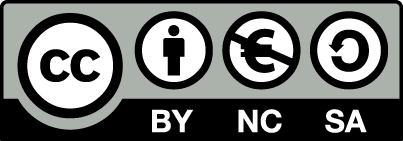 [1] http://creativecommons.org/licenses/by-nc-sa/4.0/ 
Ως Μη Εμπορική ορίζεται η χρήση:
που δεν περιλαμβάνει άμεσο ή έμμεσο οικονομικό όφελος από την χρήση του έργου, για το διανομέα του έργου και αδειοδόχο
που δεν περιλαμβάνει οικονομική συναλλαγή ως προϋπόθεση για τη χρήση ή πρόσβαση στο έργο
που δεν προσπορίζει στο διανομέα του έργου και αδειοδόχο έμμεσο οικονομικό όφελος (π.χ. διαφημίσεις) από την προβολή του έργου σε διαδικτυακό τόπο
Ο δικαιούχος μπορεί να παρέχει στον αδειοδόχο ξεχωριστή άδεια να χρησιμοποιεί το έργο για εμπορική χρήση, εφόσον αυτό του ζητηθεί.
Επεξήγηση όρων χρήσης έργων τρίτων
Δεν επιτρέπεται η επαναχρησιμοποίηση του έργου, παρά μόνο εάν ζητηθεί εκ νέου άδεια από το δημιουργό.
©
διαθέσιμο με άδεια CC-BY
Επιτρέπεται η επαναχρησιμοποίηση του έργου και η δημιουργία παραγώγων αυτού με απλή αναφορά του δημιουργού.
διαθέσιμο με άδεια CC-BY-SA
Επιτρέπεται η επαναχρησιμοποίηση του έργου με αναφορά του δημιουργού, και διάθεση του έργου ή του παράγωγου αυτού με την ίδια άδεια.
διαθέσιμο με άδεια CC-BY-ND
Επιτρέπεται η επαναχρησιμοποίηση του έργου με αναφορά του δημιουργού. 
Δεν επιτρέπεται η δημιουργία παραγώγων του έργου.
διαθέσιμο με άδεια CC-BY-NC
Επιτρέπεται η επαναχρησιμοποίηση του έργου με αναφορά του δημιουργού. 
Δεν επιτρέπεται η εμπορική χρήση του έργου.
Επιτρέπεται η επαναχρησιμοποίηση του έργου με αναφορά του δημιουργού.
και διάθεση του έργου ή του παράγωγου αυτού με την ίδια άδεια
Δεν επιτρέπεται η εμπορική χρήση του έργου.
διαθέσιμο με άδεια CC-BY-NC-SA
διαθέσιμο με άδεια CC-BY-NC-ND
Επιτρέπεται η επαναχρησιμοποίηση του έργου με αναφορά του δημιουργού.
Δεν επιτρέπεται η εμπορική χρήση του έργου και η δημιουργία παραγώγων του.
διαθέσιμο με άδεια 
CC0 Public Domain
Επιτρέπεται η επαναχρησιμοποίηση του έργου, η δημιουργία παραγώγων αυτού και η εμπορική του χρήση, χωρίς αναφορά του δημιουργού.
Επιτρέπεται η επαναχρησιμοποίηση του έργου, η δημιουργία παραγώγων αυτού και η εμπορική του χρήση, χωρίς αναφορά του δημιουργού.
διαθέσιμο ως κοινό κτήμα
χωρίς σήμανση
Συνήθως δεν επιτρέπεται η επαναχρησιμοποίηση του έργου.
Διατήρηση Σημειωμάτων
Οποιαδήποτε αναπαραγωγή ή διασκευή του υλικού θα πρέπει να συμπεριλαμβάνει:
το Σημείωμα Αναφοράς
το Σημείωμα Αδειοδότησης
τη δήλωση Διατήρησης Σημειωμάτων
το Σημείωμα Χρήσης Έργων Τρίτων (εφόσον υπάρχει)
μαζί με τους συνοδευόμενους υπερσυνδέσμους.
Χρηματοδότηση
Το παρόν εκπαιδευτικό υλικό έχει αναπτυχθεί στo πλαίσιo του εκπαιδευτικού έργου του διδάσκοντα.
Το έργο «Ανοικτά Ακαδημαϊκά Μαθήματα στο ΤΕΙ Αθηνών» έχει χρηματοδοτήσει μόνο την αναδιαμόρφωση του εκπαιδευτικού υλικού. 
Το έργο υλοποιείται στο πλαίσιο του Επιχειρησιακού Προγράμματος «Εκπαίδευση και Δια Βίου Μάθηση» και συγχρηματοδοτείται από την Ευρωπαϊκή Ένωση (Ευρωπαϊκό Κοινωνικό Ταμείο) και από εθνικούς πόρους.
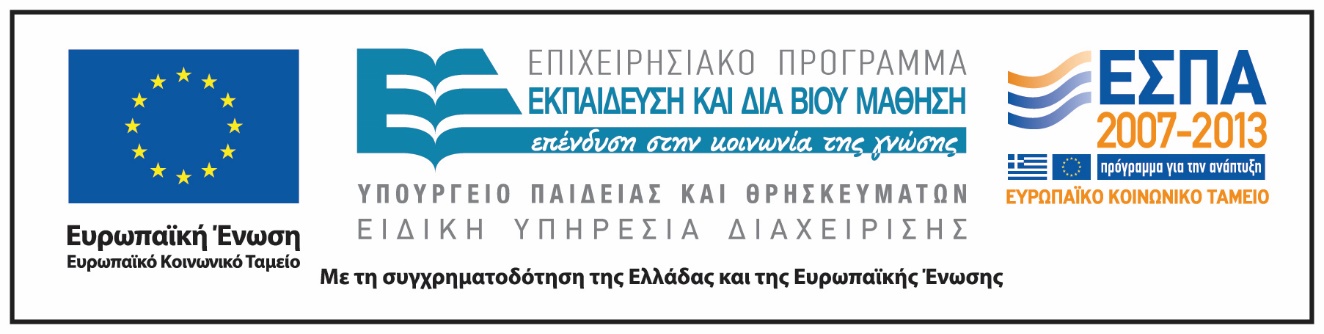